ПОМОГИ
НЕЗНАЙКЕ(насекомые)
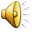 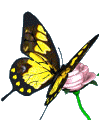 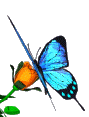 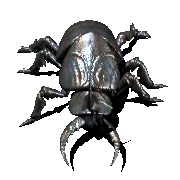 Уроки логопеда
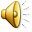 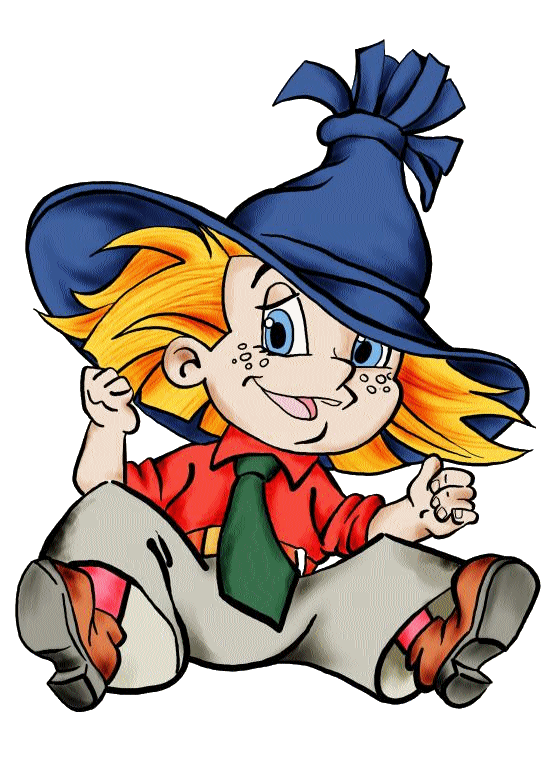 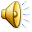 бабочка
ГОЛУБЯНКА
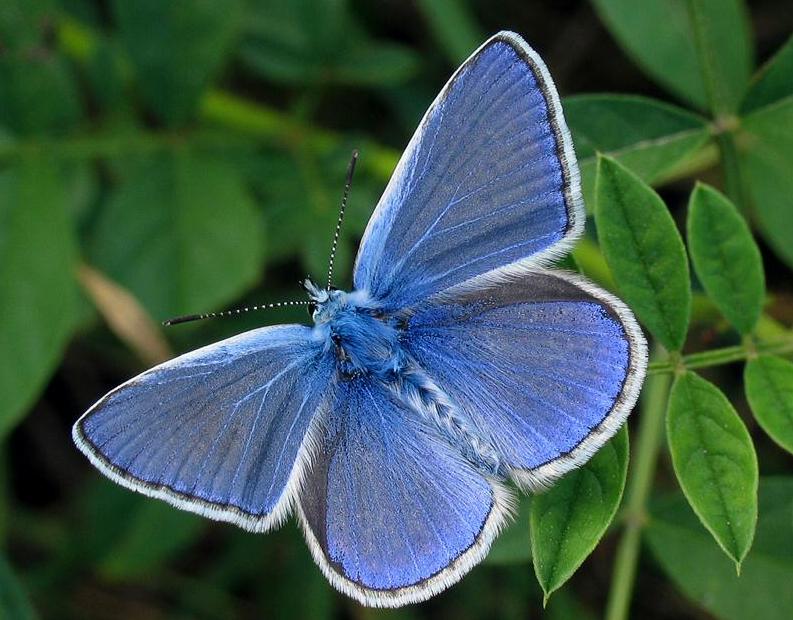 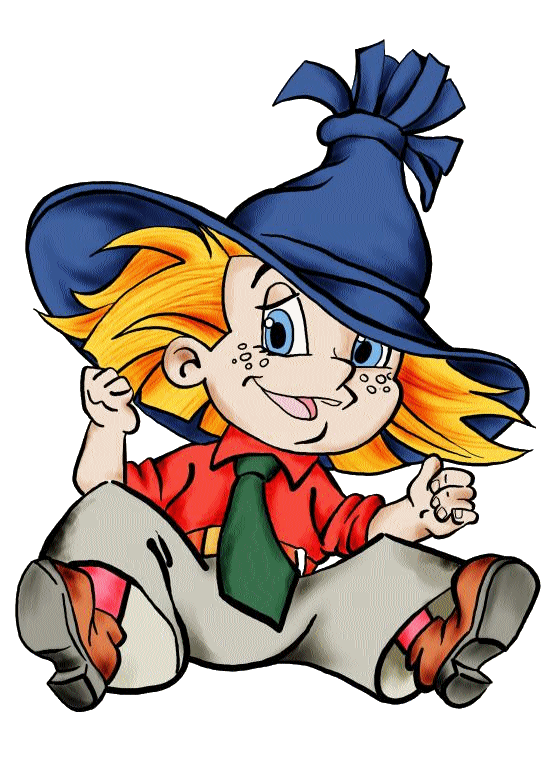 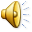 бабочка
БЕЛЯНКА
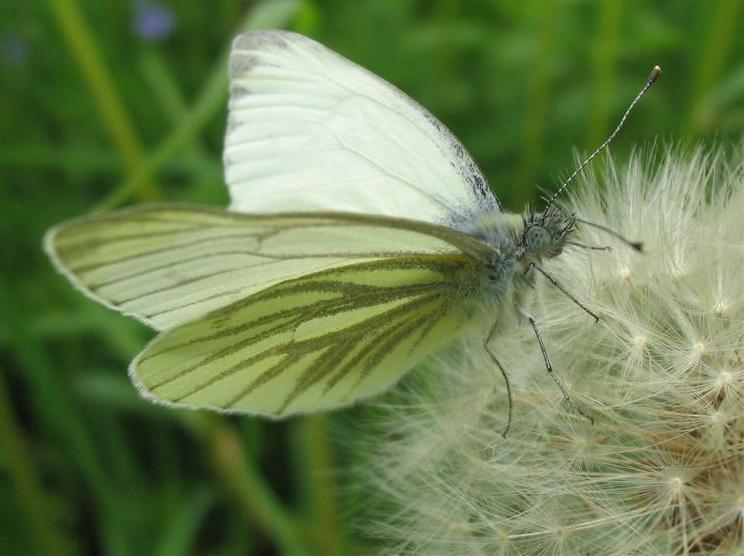 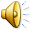 бабочка
ПЕРЛАМУТРОВКА
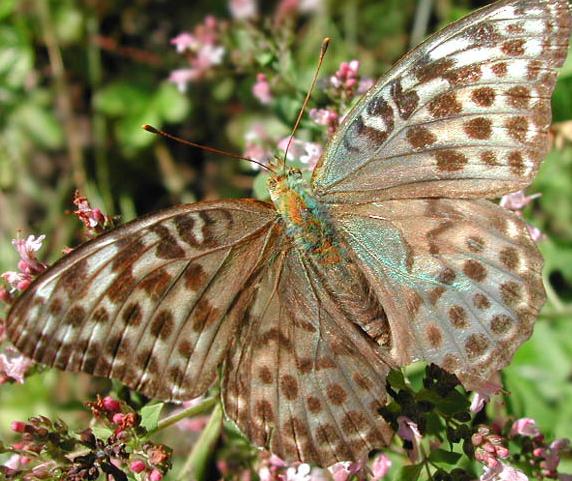 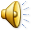 бабочка
СТЕКЛЯННИЦА
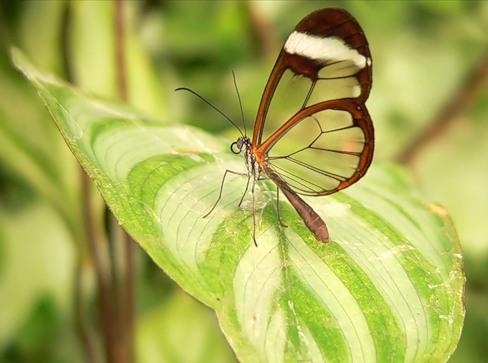 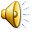 бабочка
ЛИМОННИЦА
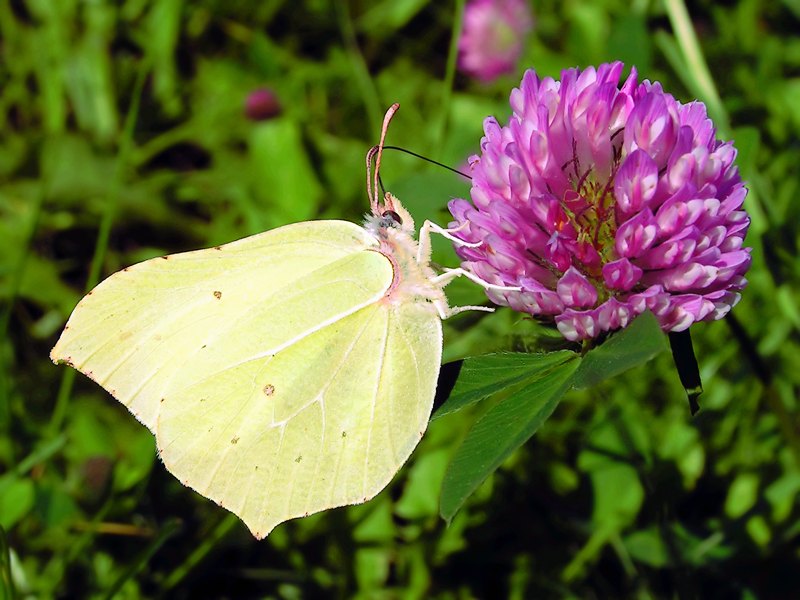 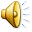 бабочка
ЧЕРНУШКА
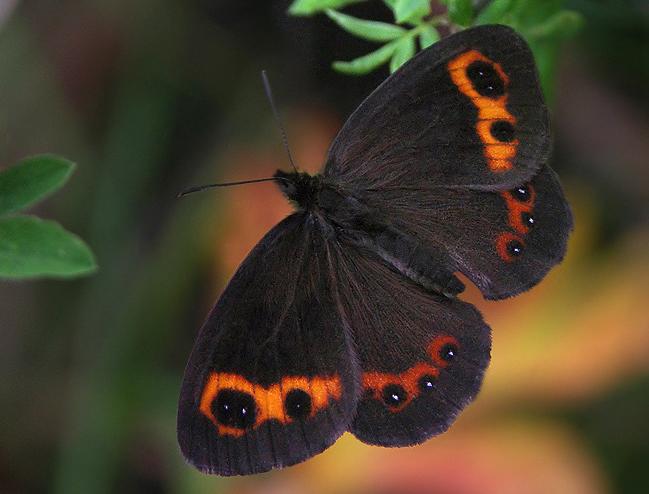 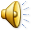 бабочка
ЖЕЛТУШКА
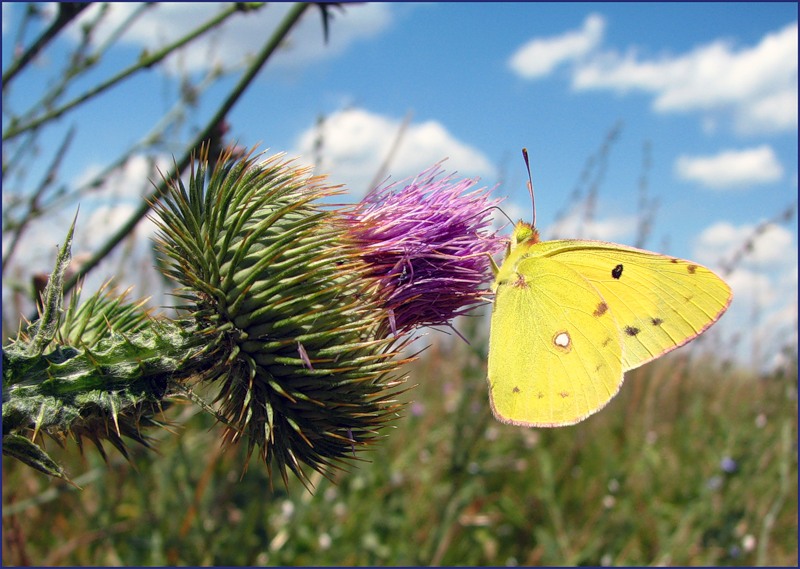 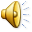 бабочка
КОФЕЙНАЯ
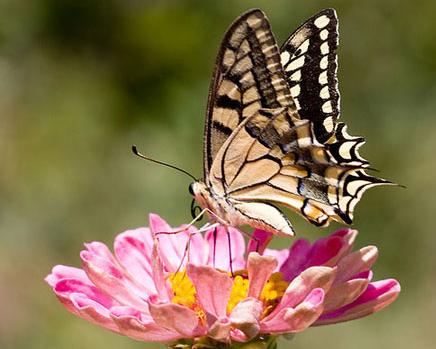 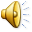 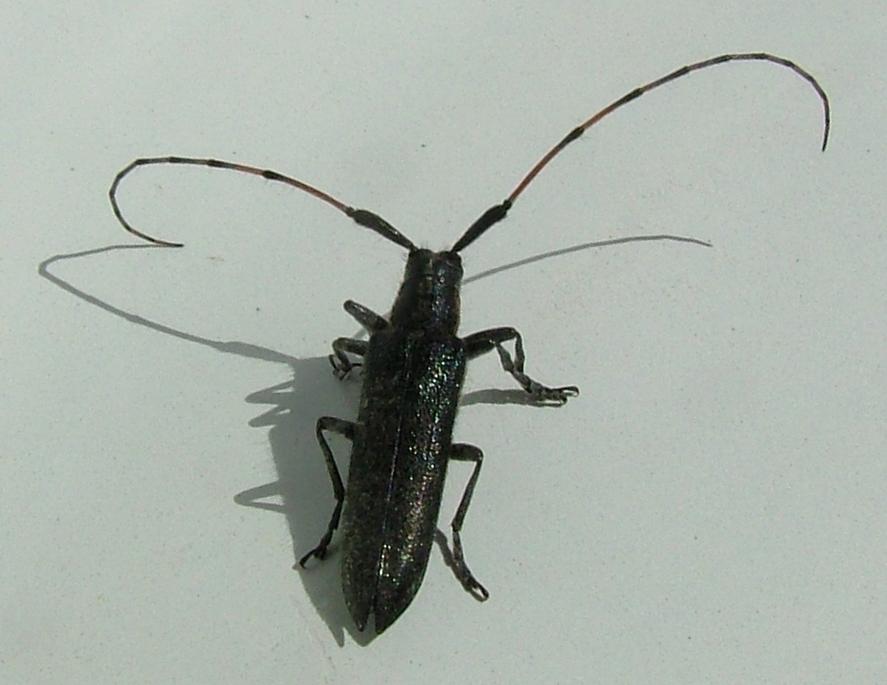 ЖУК - УСАЧ
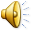 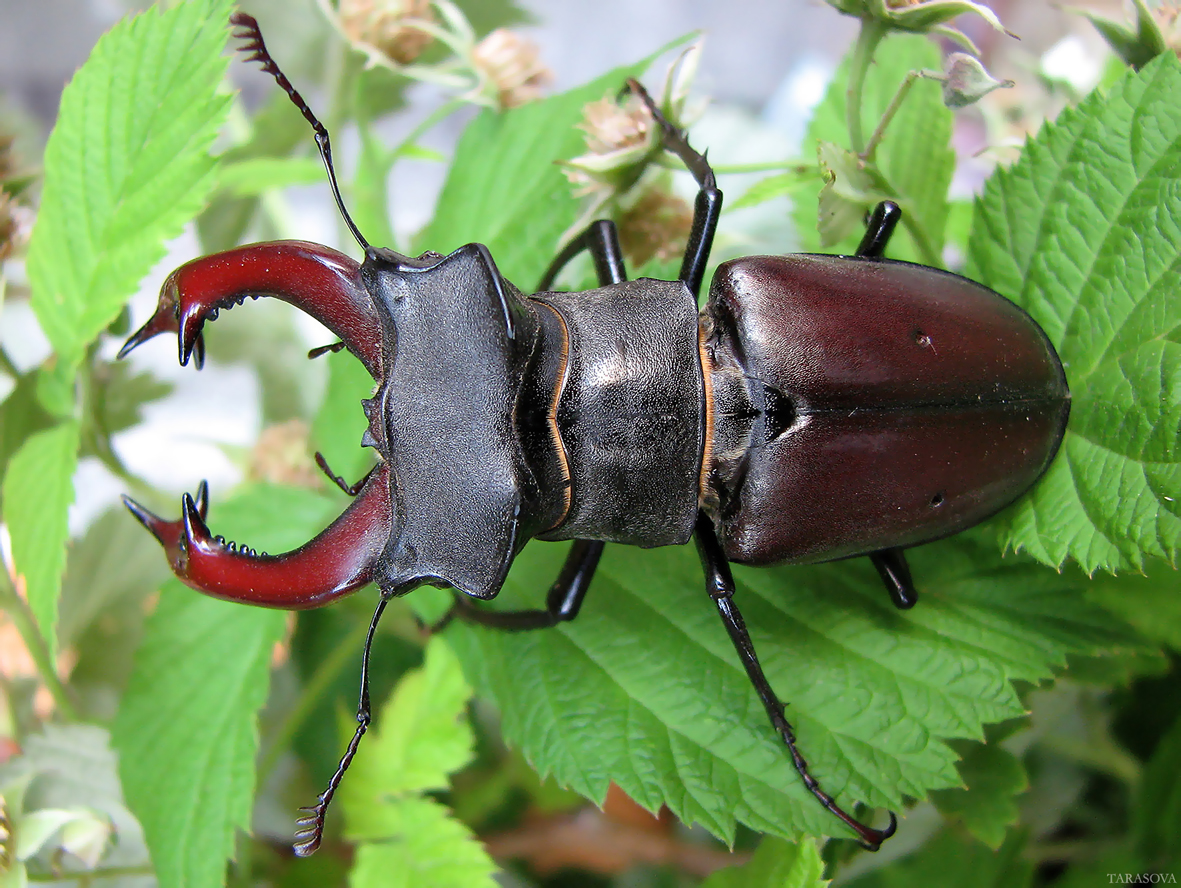 ЖУК - ОЛЕНЬ
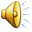 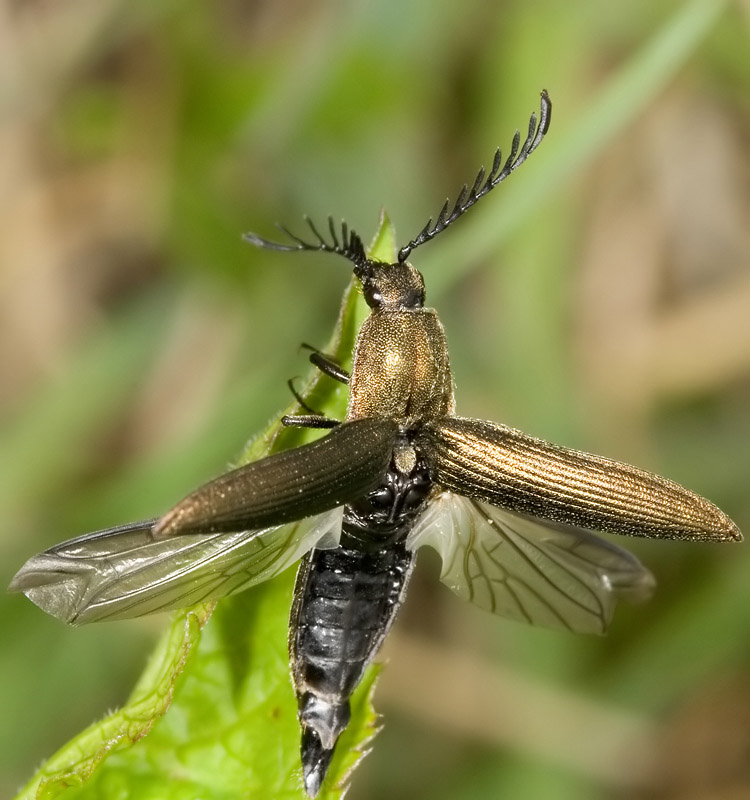 ЖУК - ЩЕЛКУН
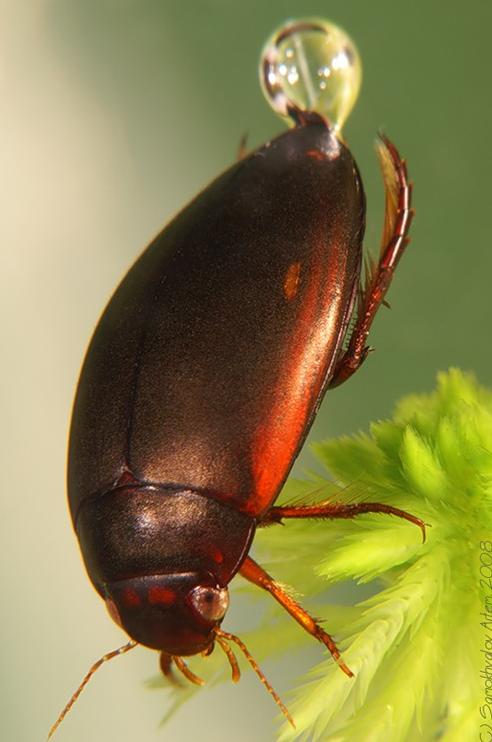 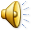 ЖУК - ПЛАВУНЕЦ
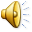 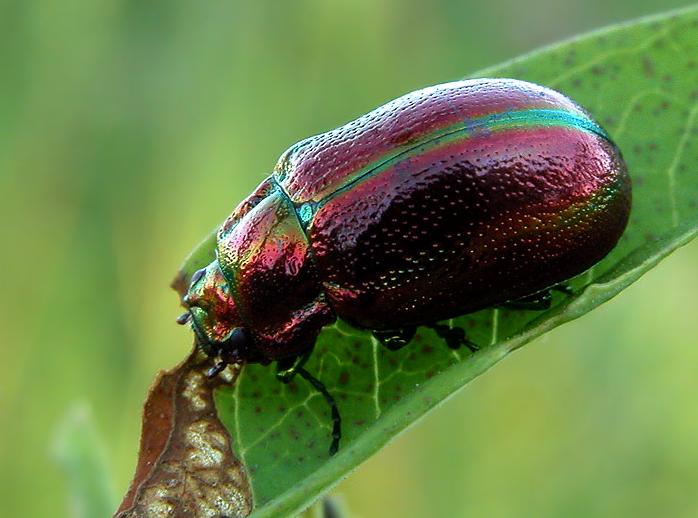 ЖУК -ЛИСТОЕД
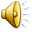 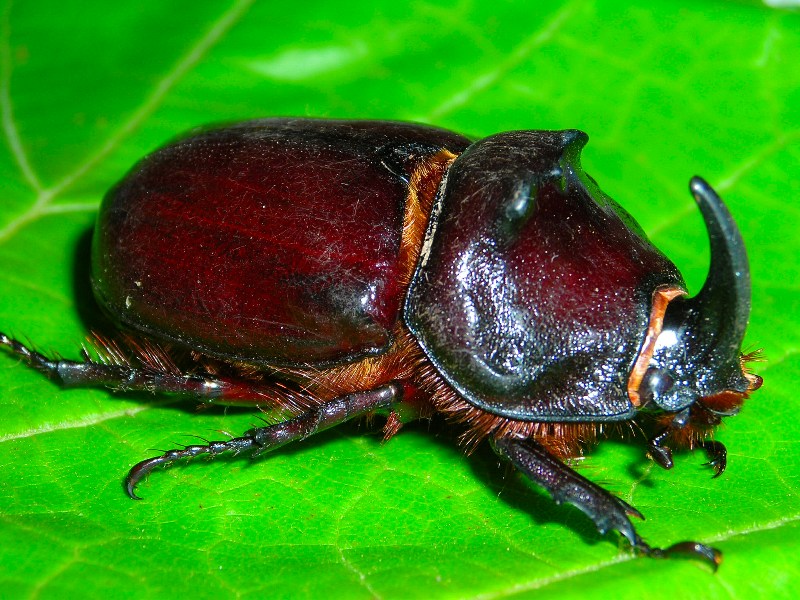 ЖУК - НОСОРОГ
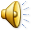 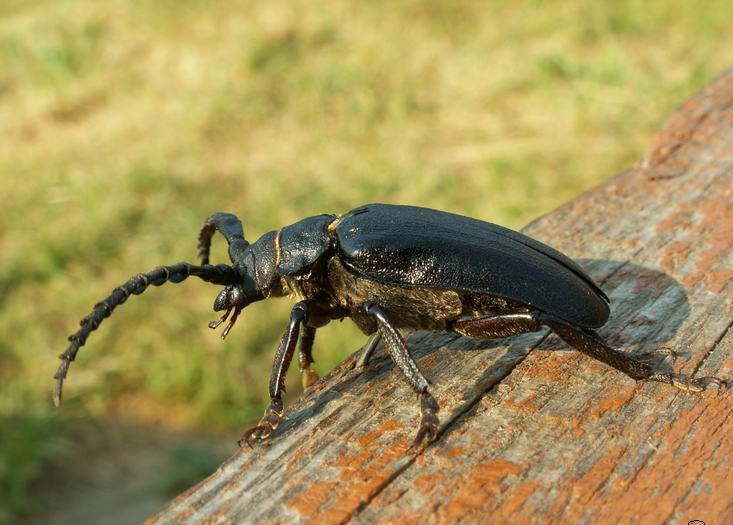 ЖУК - КОРОЕД
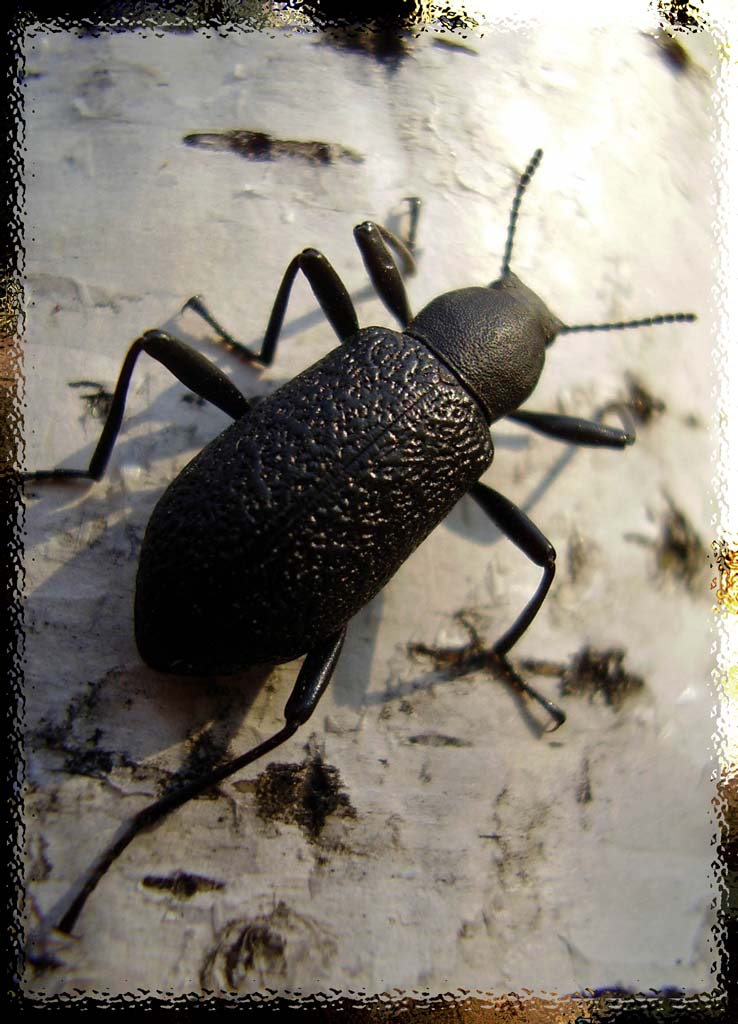 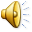 ЖУК - ЧЕРНОТЕЛКА
МОЛОДЦЫ!!!
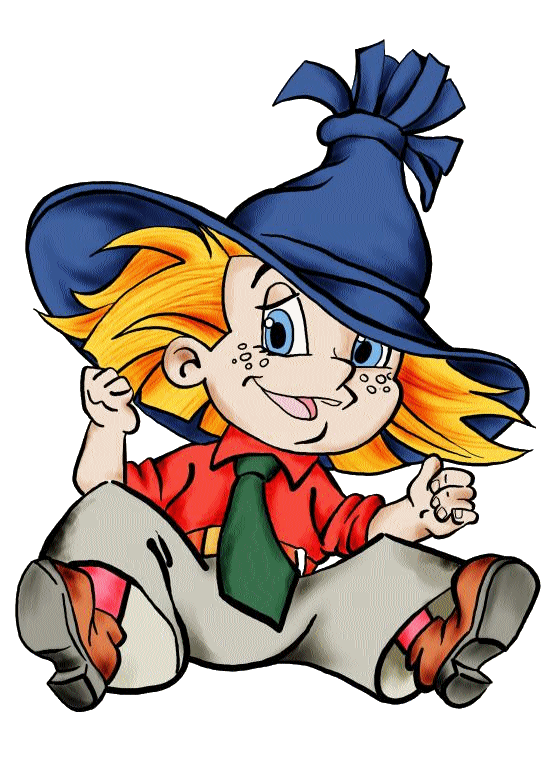 Презентация изготовлена Волковой И.И.
Для сайта www.volchki.ru
Эту работу вы скачали на сайте – viki.rdf.ru